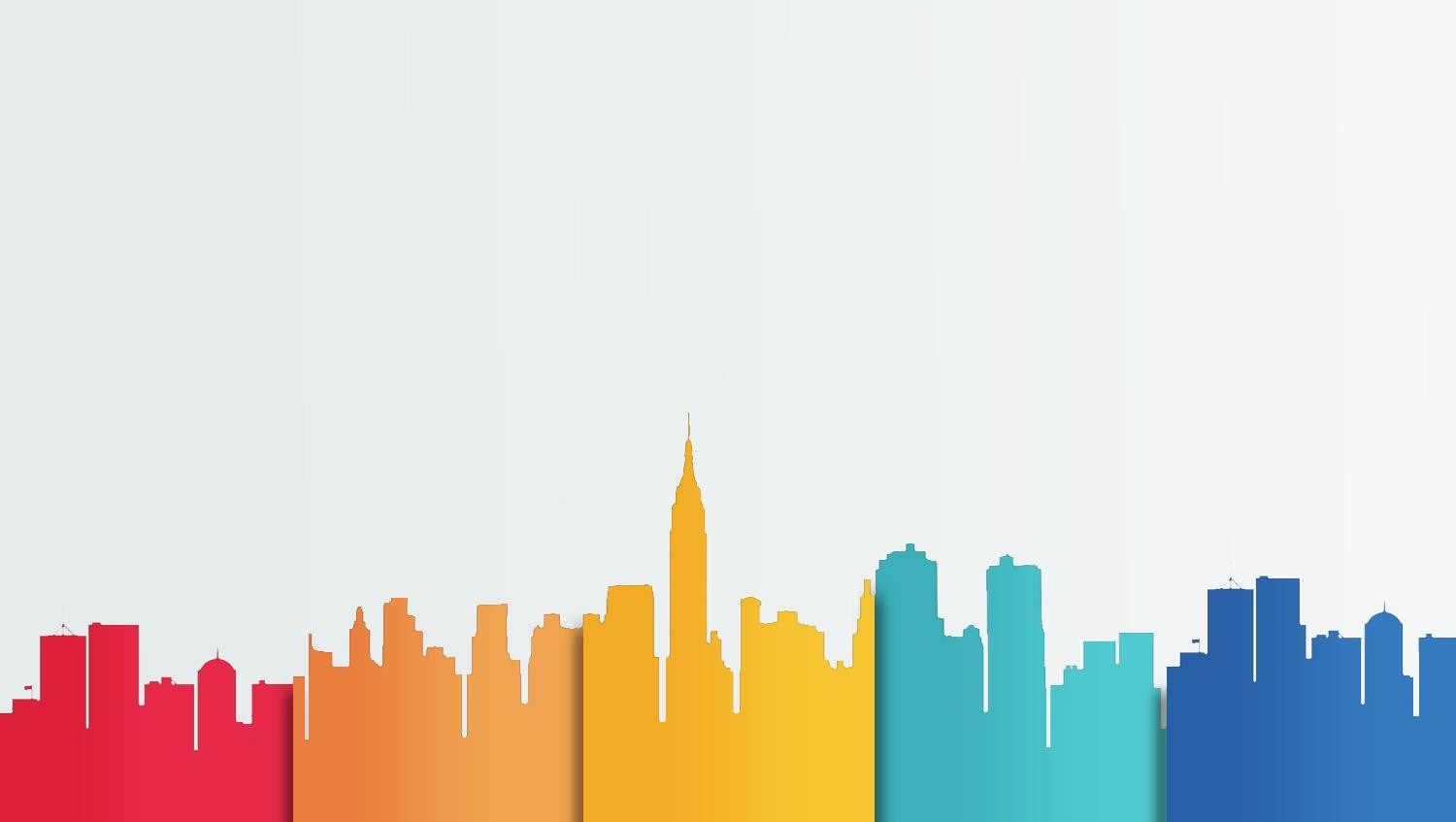 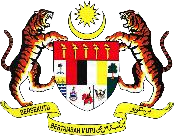 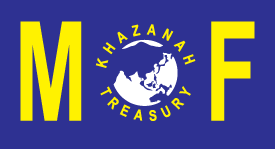 TAKLIMAT ASAS PENGURUSAN ASET  ALIH KERAJAAN
PERBENDAHARAAN MALAYSIA SARAWAK
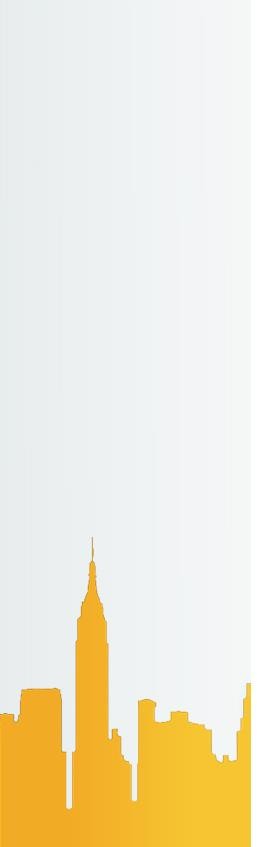 SKOP TAKLIMAT
01
02
03
04
05
SKOP PENGURUSAN ASET KERAJAAN
PUNCA KUASA PENGURUSAN ASET KERAJAAN
DASAR PENGURUSAN ASET ALIH KERAJAAN
TATACARA PENGURUSAN ASET ALIH KERAJAAN (AM2)
SKOP PENGURUSAN ASET KERAJAAN
SKOP PENGURUSAN ASET KERJAAN
ASET
ASET SEMASA
ASET BUKAN SEMASA
ASET BUKAN FIZIKAL / ASET  TAK KETARA
ASET FIZIKAL/ ASET  KETARA
TUNAI
PELABURAN
HARTA  INTELEK
HARTA BUKAN  INTELEK
ASET HIDUP
ASET TAK
ALIH
ASET ALIH
HAIWAN
TUMBUHAN
ASET  INFRASTRUKTUR
IKAN
HARTA  MODAL
ASET BERNILAI  RENDAH
ASET
BANGUNAN
ASET  TANAH
JALAN & BANGUNAN – JKR
PEMBENTUNGAN – JPP
AIR & SALIRAN -JPS
JKPTG
KEMENTERIAN KEWANGAN
PUNCA KUASA DAN PERATURAN  PENGURUSAN ASET ALIH KERAJAAN
PENGURUSAN ASET ALIH KERAJAAN
ARAHAN PERBENDAHARAAN (AP)
AKTA TATACARA KEWANGAN 1957
AP 3 – Aset Awam adalah semua aset  termasuklah Aset Tak Alih serta Barang-  Barang Awam yang mempunyai
Seksyen 3 – Harta atau barang-barang
kepunyaan atau dalam milikan atau di
bawah	kawalan	Persekutuan	atau
pengertian yang diberikan kepadanya di
sesebuah negeri.
bawah	Seksyen	3,	Akta	Tatacara
Seksyen 17 – Hapus
Seksyen 18 – Surcaj
Kewangan 1957
PUNCA  KUASA DAN  PERATURAN
PEKELILING PERBENDAHARAAN
Tatacara	Pengurusan	Aset	Kerajaan  (AM)
AKTA PERWAKILAN KUASA 1956
Perwakilan Kuasa Di Bawah  Seksyen 5 - P.U.(B) 485
AM1: Pengurusan Aset Kerajaan  AM2: Aset Alih Kerajaan
AM3-AM5: Aset Hidup Kerajaan  AM6: Stor Kerajaan
AM7: Aset Tak Ketara
*Peraturan dan Pekeliling lain yang  berkaitan
DASAR PENGURUSAN ASET ALIH  KERAJAAN
KRONOLOGI TATACARA PENGURUSAN ASET KERAJAAN
1991 hingga
1997
2014
2018
2007
2016
2015
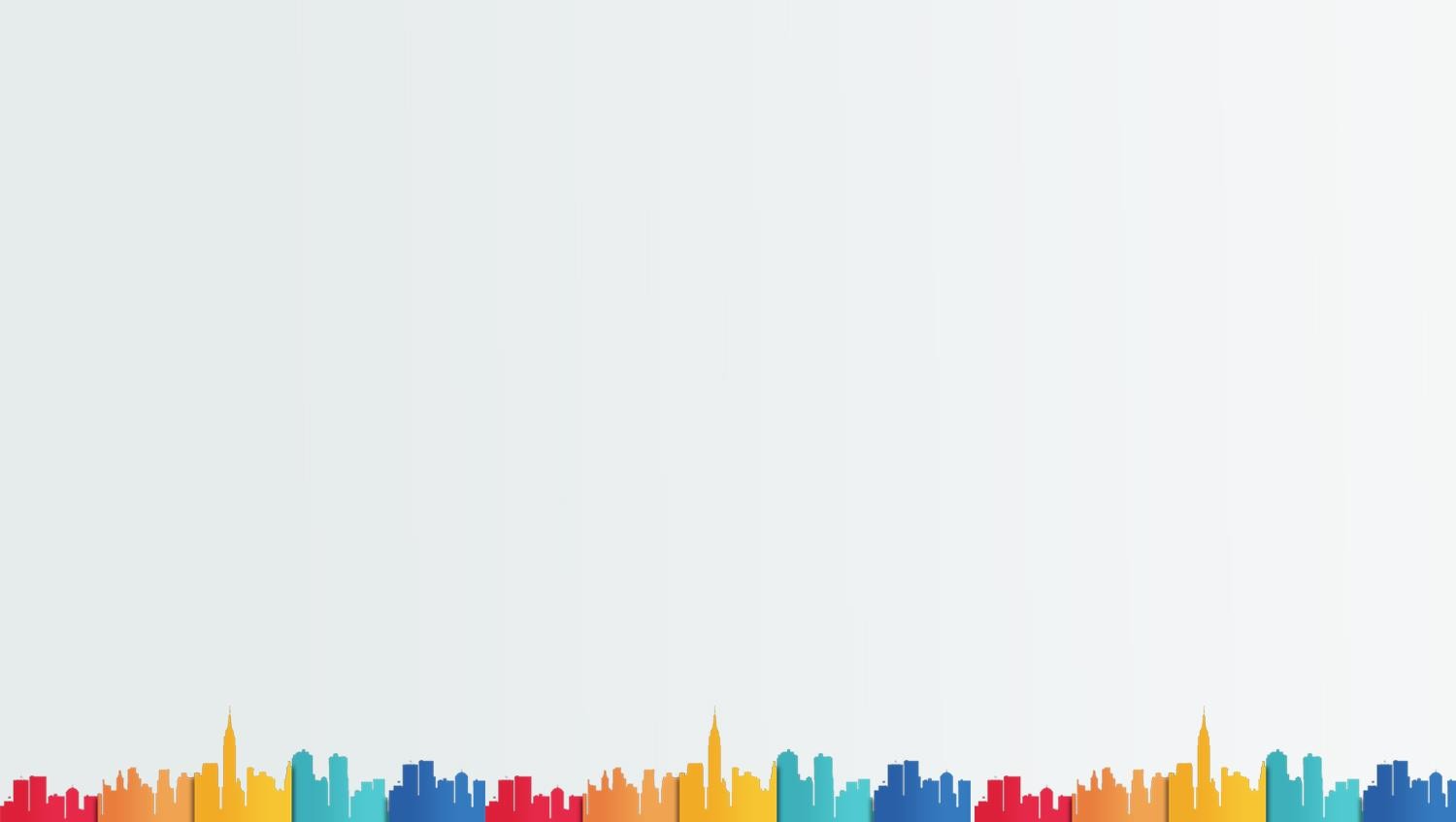 PEKELILING PERBENDAHARAAN
TATACARA PENGURUSAN  ASET HIDUP HAIWAN  KERAJAAN
AM4
TATACARA PENGURUSAN  ASET HIDUP TUMBUHAN  KERAJAAN
TATACARA PENGURUSAN  ASET HIDUP IKAN KERAJAAN
AM5
AM3
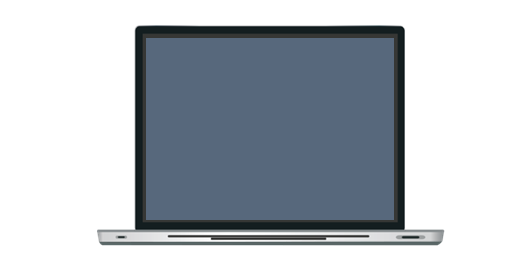 TATACARA  PENGURUSAN ASET	AM2
ALIH KERAJAAN
TATACARA PENGURUSAN  STOR KERAJAAN
AM6
TATACARA  PENGURUSAN ASET  KERAJAAN
(AM)
TATACARA  PENGURUSAN ASET  KERAJAAN
TATACARA  PENGURUSAN ASET TAK  KETARA KERAJAAN
AM1
AM7
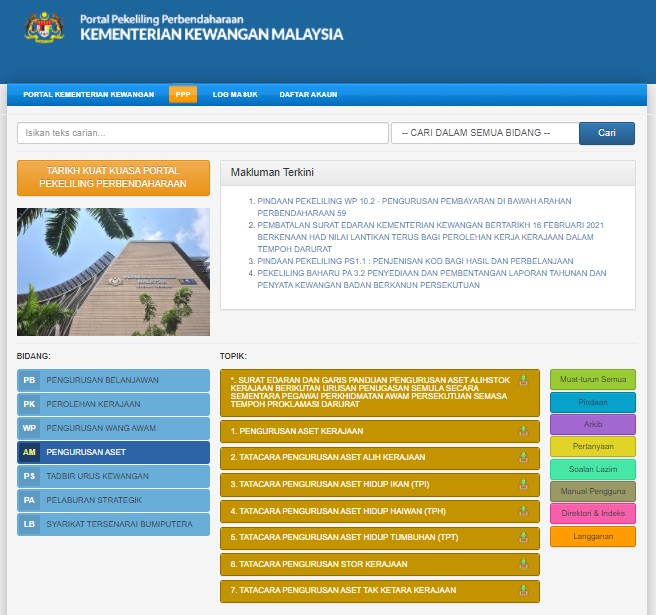 TATACARA  PENGURUSAN ASET  KERAJAAN (AM)
Tatacara Pengurusan  Aset Alih Kerajaan  (AM2)

AM 2.1 : Pendahuluan  AM 2.2 : Penerimaan  AM 2.3 : Pendaftaran  AM 2.4 : Penggunaan,
Penyimpanan dan  Pemeriksaan
AM 2.5 : Penyelenggaraan  AM 2.6 : Pindahan
AM 2.7 : Pelupusan
AM 2.8 : Kehilangan dan
Hapus Kira
Mengandungi  Pengurusan Aset :
AM 1 : Aset Kerajaan  AM 2 : Aset Alih
AM 3 : Aset Hidup Ikan  AM 4 : Aset Hidup Haiwan  AM 5 : Aset Hidup  Tumbuhan
AM 6 : Stor Kerajaan
AM 7 : Aset Tak Ketara
Berkuat  mulai  2018
kuasa
23	April
Soalan Lazim Tatacara  Pengurusan Aset Alih  Kerajaan
TATACARA PENGURUSAN ASET ALIH  KERAJAAN
AM1.1 PENGURUSAN ASET KERAJAAN
Definisi Aset (MPSAS1)

Aset ialah sumber yang dikawal oleh entiti, hasil daripada peristiwa lampau dan memberi manfaat  ekonomi masa hadapan atau potensi perkhidmatannya dijangka mengalir ke dalam entiti.

Aset Kerajaan boleh dibahagikan kepada aset semasa dan aset bukan semasa. Aset semasa adalah aset  yang boleh ditukar kepada tunai dalam tempoh jangka pendek manakala aset bukan semasa adalah aset  yang hanya boleh ditukar kepada tunai selepas 1 tahun.
AM1.1 PENGURUSAN ASET KERAJAAN
Menubuhkan sama ada Bahagian atau Seksyen atau Unit Pengurusan Aset (UPA) mana-mana yang
01
sesuai bagi menguruskan Aset Alih, Aset Hidup, Aset Tak Ketara dan Stor Kerajaan Persekutuan di
peringkat Kementerian/ Jabatan/PTJ
02
Menubuhkan Jawatankuasa Pengurusan Aset Kerajaan (JKPAK) di setiap Kementerian  dan Jabatan Persekutuan di peringkat Ibu Pejabat/ Negeri/Zon/ Wilayah
03
Melantik Jawatankuasa Penyiasat bagi kes kehilangan di Kementerian /  Jabatan/ PTJ;
TANGGUNGJAWAB  PEGAWAI PENGAWAL
Memastikan pengurusan stor diletakkan di bawah kawal  selia UPA di Kementerian/Jabatan/ PTJ; dan
04
Pegawai yang bertanggungjawab untuk  memastikan pengurusan aset dilaksanakan  secara cekap, teratur dan berkesan  mengikut tatacara yang ditetapkan.
Menyediakan dan mengemukakan Laporan
Kerajaan	05
Malaysia
Eksekutif	Pengurusan	Aset
Tahunan	ke	Perbendaharaan  sebelum 15 Mac tahun berikutnya.
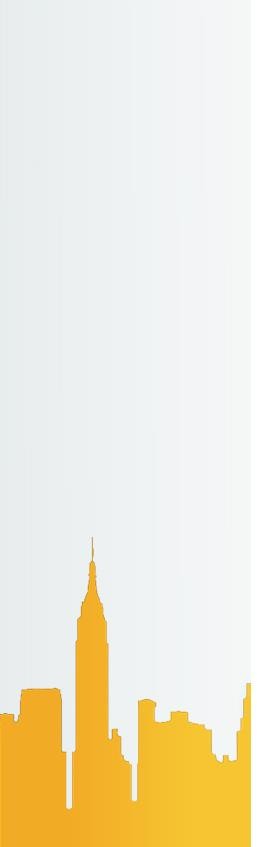 AM1.1 PENGURUSAN ASET KERAJAAN
TANGGUNGJAWAB KETUA JABATAN
Melantik
pegawai-pegawai  Menyedia dan mengemukakan
Melantik Pembantu Pegawai  Aset bagi membantu Pegawai  Aset dalam pengurusan aset;
Melantik Pegawai Penerima;
Memastikan semua Aset  Kerajaan didaftarkan;
Memastikan hasil penemuan
khusus menjalankan tugas pe  ngurusan stor di Stor Pusat  dan Stor Utama;
Laporan Tahunan Pengurusan  Aset Alih, Aset Hidup, Aset Tak
pemeriksaan	aset	dan  verifikasi stor diambil tindakan
;
Menyediakan Sijil Pemeriksaan  Aset dan Sijil Verifikasi Stor;
Menyediakan	pelan	/  perancangan pelupusan;
Menyediakan	Laporan	Awal  Kehilangan;
Ketara  kepada  melalui
dan	Stor	Kerajaan  UPA		Kementerian
Menyedia dan mengemukaka
n	Laporan	Suku	Tahun
Ibu Pejabat sebelum
15 Februari tahun berikutnya.
Pengurusan Aset Alih, Aset  Hidup, Aset Tak Ketara dan  Stor Kerajaan kepada Urus
Memastikan aset disimpan di  tempat yang sesuai dan se  lamat mengikut Arahan Kesel  amatan;
Setia		Jawatankuasa  Pengurusan	Aset
Kerajaan
dalam
untuk	dibentangkan
Memastikan penyelenggaraa  n ke atas aset dilaksanakan;
Mesyuarat JKPAK.
Melantik pegawai-pegawai kh  usus di Stor Unit untuk menjal  ankan tugas pengurusan stor;
AM1.1 PENGURUSAN ASET KERAJAAN
PENUBUHAN BAHAGIAN/SEKSYEN/UNIT PENGURUSAN ASET
(UPA)
Menguruskan Aset Alih, Aset Hidup,  Aset Tak Ketara dan Stor Kerajaan.
Bilangan dan gred perjawatan yang  perlu diwujudkan adalah tertakluk kep  ada beban tugas, nilai serta bilangan  aset yang terdapat di sesebuah Keme  nterian/ Jabatan/ PTJ.
NEGERI/WILAYAH/ZON  UPA
JABATAN  UPA
KEMENTERIAN
UPA
CAWANGAN PTJ
UPA
UPA diletakkan di Bahagian Pengurus  an Aset atau bahagian-bahagian lain  yang difikirkan sesuai.
JABATAN  UPA
•
Bagi	Kementerian/	Jabatan
yang
mempunyai	Cawangan/	Agensi/
Institut	dan
bukan	bertaraf
seumpamanya	yang
PTJ	boleh
menubuhkan UPA mengikut kepada  kesesuaian.
AM1.1 PENGURUSAN ASET KERAJAAN
Menguruskan pelantikan Pegawai Aset, Pegawai  Pemeriksa, Lembaga Pemeriksa Pelupusan,  Jawatankuasa Penyiasat dan Pemverifikasi Stor;
Mendapatkan Laporan Tahunan  Pengurusan Aset Alih, Aset  Hidup, Aset Tak Ketara dan  Stor Kerajaan
Menyediakan dan mengemukakan
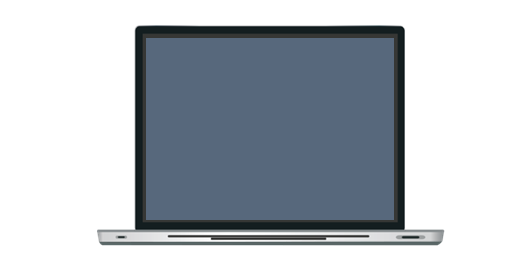 Laporan	Eksekutif	Pengurusan  Aset Kerajaan ke Perbendaharaa
TUGAS  UPA
n Malaysia sebelum 15 Mac tahun  berikutnya
Menyelaras Laporan Suku Tahun  untuk dibentangkan dalam Mesyu  arat JKPAK yang akan diadakan  setiap tiga (3) bulan sekali
Menguruskan semua Aset Alih, Aset  Hidup, Aset Tak Ketara dan Stor Ker  ajaan di Kementerian/ Jabatan/ PTJ  di bawah kawalannya
AM1.1 PENGURUSAN ASET KERAJAAN
KUASA MELANTIK
Pegawai Pengawal/ Ketua Pengarah
/Pengerusi  Kementerian  Jabatan.
JKPAK
atau
peringkat
Ibu	Pejabat
GRED JAWATAN PEGAWAI ASET
Gred	perjawatan	Pegawai	Aset
adalah tertakluk kepada kesesuaian.

Pegawai Aset seboleh-bolehnya  terdiri daripada Pegawai Kumpulan  P&P diskim perkhidmatan dan gred  yang bersesuaian.

Sekiranya tiada/terhad Pegawai P&P  maka pegawai daripada Kumpulan  Pelaksana Gred 19 dan ke atas atau  setaraf di skim perkhidmatan  bersesuaian boleh dilantik.
Bagi Jabatan di luar negara  hendaklah dilantik oleh Ketua Perwa  kilan/ Jabatan di negara berkenaan.
PELANTIKAN  PEGAWAI  ASET
BILANGAN PEGAWAI ASET
Bilangan Pegawai Aset adalah
mengikut kesesuaian.

Contoh :
1 Pegawai Aset Kementerian;
1 Pegawai Aset Ibu Pejabat Jabatan;
dan
1 Pegawai Aset di Jabatan  Persekutuan di Negeri/PTJ
MESYUARAT JKPAK
AM2 PENGURUSAN ASET ALIH KERAJAAN
2.2
Penerimaan
2.1
Pendahuluan
2.3
Pendaftaran
2.1 PENDAHULUAN
Aset Alih Kerajaan bermaksud aset atau peralatan  yang boleh dipindahkan atau dialihkan dari satu tempat  ke tempat lain secara mudah termasuk Aset Alih yang  dibekalkan bersekali dengan penyediaan bangunan  atau infrastruktur lain.
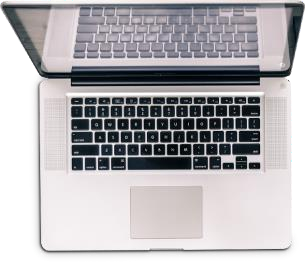 2.4
Penggunaan,  Penyimpanan  dan  Pemeriksaan
2.8
Kehilangan dan  Hapus Kira
Harta Modal
(Aset	Alih	Dipermodalkan)	Aset	Alih	yang	harga  perolehan asalnya RM2,000 atau lebih setiap satu unit
Aset Alih Bernilai Rendah
(Aset Alih Tidak Dipermodalkan) Aset Alih yang harga  perolehan asalnya kurang daripada RM2,000 setiap  unit.
2.7
Pelupusan
2.6
Pindahan
2.5
Penyelenggaraan
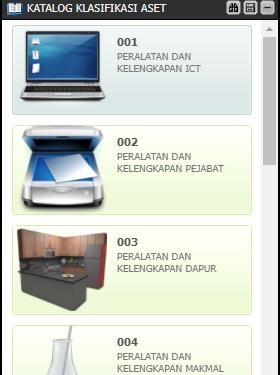 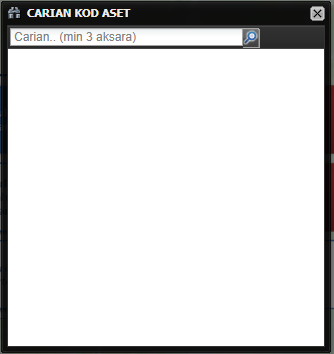 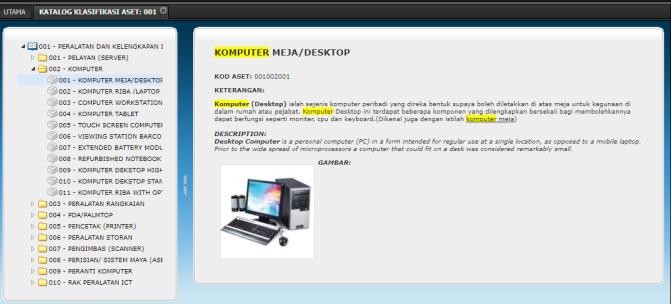 Bagi menentukan kod Aset Alih sebelum pendaftaran	dilakukan, Kementerian/ Jabatan/ PTJ hendaklah
menyemak maklumat	mengenai kod melalui	Pusat Rujukan Maklumat.
AM2.2 PENERIMAAN
OBJEKTIF
Memastikan setiap Aset Alih yang  diterima menepati spesifikasi yang  ditetapkan;
Menentukan kualiti dan kuantiti  sebenar mengikut pesanan; dan
PENGUJIAN KUALITI
Pembelian dari sesuatu kontrak hendakl  ah menepati spesifikasi dalam perjanjian
Memastikan	Aset	Alih	diterima
Pegawai  memastikan  dipatuhi:-
Penerima	hendaklah  perkara-perkara	berikut
dalam	keadaan	yang	baik,
sempurna dan selamat untuk digun  akan.
.
Pengesahan kualiti oleh pengilang/  pembekal;
Aset	Alih	yang	telah	diterima
hendaklah dihantar ke agensi teknikal  untuk diuji;
Aset Alih yang tidak menepati kualiti  hendaklah dikembalikan; dan
Menuntut	penggantian	semula  mengikut terma kontrak.
PELANTIKAN PEGAWAI PENERIMA
Ketua Jabatan hendaklah melantik  Pegawai Penerima yang bertanggungj  awab untuk menerima dan memeriksa  Aset Alih yang diterima.
Bagi aset teknikal, Pegawai Penerima  yang dilantik hendaklah memiliki  kepakaran dalam bidang berkaitan.
AM2.2 PENERIMAAN
LANGKAH PENERIMAAN
Menyemak butiran di dalam dokumen yang sah bagi memastikan aset yang diterima adalah betul;

Aset hendaklah diperiksa, dikira, diukur, ditimbang atau diuji serta merta sebelum disahkan penerimaannya;

Sekiranya pengesahan tidak dapat dilakukan dengan serta merta maka dokumen penerimaan seperti nota serahan/hantaran  hendaklah dicatatkan “Diterima dengan syarat ianya disahkan kemudian secara diperiksa, dikira, diukur, ditimbang atau  diuji’;

Pengesahan penerimaan hanya boleh dilakukan oleh Pegawai Penerima selepas pemeriksaan berjaya dilaksanakan dengan  menggunakan Borang Penerimaan Aset Alih KEW.PA-1:

Borang Penolakan Aset Alih KEW.PA-2 hendaklah disediakan oleh Pegawai Penerima jika terdapat kerosakan, kuantiti
kurang atau lebih dan tidak mematuhi spesifikasi;

Borang KEW.PA-2 yang telah lengkap hendaklah dihantar dengan serta merta kepada agen penghantaran, syarikat pembekal  atau pihak berkaitan;

Memastikan aset yang diterima disertakan manual penggunaan dan penyelenggaraan, jika ada; dan

Bagi aset yang diterima daripada pembekal melalui kontrak pusat atau perolehan secara berpusat, Pegawai Penerima di  peringkat Cawangan/ Negeri/ Daerah hendaklah dibekalkan sesalinan dokumen-dokumen seperti Pesanan Rasmi Kerajaan,  Nota Serahan, Inbois, Surat Jaminan dan dokumen-dokumen lain yang berkaitan untuk tujuan pengesahan.
AM2.3 PENDAFTARAN
OBJEKTIF
Mewujudkan pangkalan data yang lengkap, tepat dan kemas kini;
Memudahkan pengesanan dan pemantauan;
Membolehkan keadaan aset diketahui; dan
Mudahkan penyelenggaraan, pelupusan dan penggantian aset.


TEMPOH PENDAFTARAN
Setiap aset didaftarkan dalam tempoh 2 minggu dari tarikh pengesahan penerimaan.


ASET ALIH YANG PERLU DIDAFTARKAN
Diterima melalui pembelian dengan wang kerajaan;
Disewa beli dengan wang kerajaan;
Diterima melalui sumbangan atau hadiah;
Diterima melalui proses Pindahan; dan
Melalui proses perundangan atau perjanjian.
AM2.3 PENDAFTARAN
ASET ALIH YANG DISEWA BELI
Didaftarkan semasa diterima jika dinyatakan Aset Alih tersebut telah menjadi milik Kementerian/ Jabatan  bermula tarikh penerimaan/ penyerahan.
Didaftarkan selepas tamat tempoh perjanjian jika dinyatakan Aset Alih tersebut menjadi milik Kerajaan  selepas sesuatu tempoh perjanjian.
(Sediakan senarai Aset Alih tersebut bagi tujuan rekod.)

*Harga Aset Alih adalah berdasarkan dokumen perjanjian.

ASET ALIH YANG DISEWA
Aset Alih yang disewa daripada syarikat/ pembekal/ pengilang seperti mesin fotostat, kenderaan dan
sebagainya tidak perlu didaftarkan di bawah tatacara ini.

Satu  senarai  aset  alih  yang  disewa  hendaklah  disediakan  oleh  Kementerian/  Jabatan/  PTJ  bagi	tujuan  rekod.
AM2.3 PENDAFTARAN
PTJ yang membuat pembelian/pemilik Aset  Alih	hendaklah	mendaftarkan	Aset	Alih
Ketua Jabatan boleh melantik Pembantu  Pegawai Aset bagi mendaftar semua Aset  Alih.
tersebut	(KEW.PA-3	atau	KEW.PA-4).
Menggunakan Nombor Siri Pendaftaran.
Penyediaan Senarai Daftar Harta  Modal KEW.PA-5 Dan Senarai  Daftar Aset Alih Bernilai Rendah  KEW.PA-6
Pendaftaran dilakukan secara berpusat  oleh UPA bagi semua kategori Aset Alih.
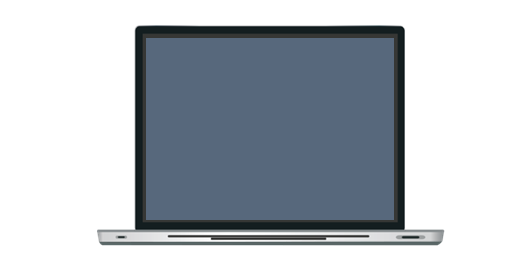 PELAKSANAAN  PENDAFTARAN  ASET ALIH  KERAJAAN
Pendaftaran dilaksanakan oleh  Bahagian/ Cawangan / PTJ  masing - masing.
Penempatan ke atas Aset Alih di  lokasi melalui Senarai Aset Alih  KEW.PA-7
*Laporan Kedudukan Aset Alih KEW.PA-8 hendaklah disediakan  dan dikemukakan
AM2.3 PENDAFTARAN
NOMBOR SIRI PENDAFTARAN
No. Siri Pendaftaran yang seragam perlu dicatatkan  pada daftar Aset Alih bagi memudahkan pengenalan  dan pengesanan mengikut susunan seperti di bawah
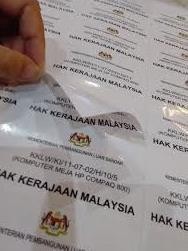 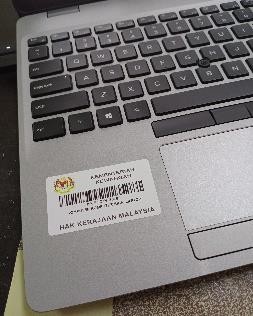 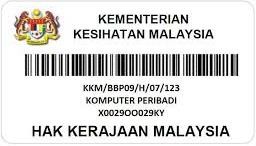 AM2.4 PENGGUNAAN, PENYIMPANAN DAN PEMERIKSAAN
OBJEKTIF

Aset Alih diguna dan dikendalikan dengan cekap,mahir dan teratur bagi tujuan:-

Mengurangkan pembaziran;

Menjimatkan kos;

Mencapai jangka hayat;

Mencegah penyalahgunaan; dan

Mengelakkan kehilangan.
AM2.4 PENGGUNAAN, PENYIMPANAN DAN PEMERIKSAAN
AM2.4 PENGGUNAAN, PENYIMPANAN DAN PEMERIKSAAN
KEROSAKAN ASET ALIH

Menggunakan Borang Aduan Kerosakan Aset Alih KEW.PA-10
Mendapat kelulusan Ketua Jabatan sebelum penyelenggaraan dilaksanakan.

PENYIMPANAN ASET ALIH
Aset	Alih	disimpan	di	tempat	yang	selamat	dan	sentiasa	di	bawah
kawalan		pegawai	yang  bertanggungjawab.	Arahan	Keselamatan	Kerajaan	hendaklah	sentiasa	dipatuhi	bagi	mengelak
berlakunya kerosakan atau kehilangan Aset Alih.
Setiap pegawai penempatan atau pegawai yang menggunakan Aset Alih tersebut adalah  bertanggungjawab terhadap apa-apa kekurangan, kerosakan atau kehilangan Aset Alih di bawah  tanggungjawabnya.
Aset Alih yang menarik perhatian atau bernilai tinggi yang terdedah kepada risiko kehilangan hendaklah  sentiasa di bawah kawalan yang maksima.
AM2.4 PENGGUNAAN, PENYIMPANAN DAN PEMERIKSAAN
PEMERIKSAAN ASET ALIH
Dilaksanakan pemeriksaan ke atas fizikal, rekod dan penempatan.
Dilaksanakan oleh Pegawai Pemeriksa yang telah dilantik
Menggunakan Borang Pemeriksaan Aset Alih KEW.PA-11
Laporan Pemeriksaan Aset Alih KEW.PA-12 disediakan oleh Pegawai Aset untuk dilaporkan dalam
Mesyuarat JKPAK
Ketua Jabatan hendaklah menyediakan Sijil Pemeriksaan Aset Alih KEW.PA-13 setelah pemeriksaan  selesai dilaksanakan pada tahun semasa.

PEGAWAI PEMERIKSA
Dilantik oleh Pegawai Pengawal/Ketua Pengarah/Pengerusi JKPAK peringkat Kem/Ibu Pejabat  (Sekurang-kurangnya 2 Pegawai Pemeriksa daripada Gred 19 ke atas dan tidak terlibat secara langsung  dalam pengendalian Aset Alih berkenaan)
Pegawai Pemeriksa di Jabatan/PTJ di luar negara hendaklah dilantik oleh Ketua Perwakilan atau Ketua  Jabatan masing-masing.
Tempoh lantikan tidak melebihi 2 tahun dan dilantik di atas nama jawatan.
AM2.5 PENYELENGGARAAN
OBJEKTIF
Memastikan aset berfungsi dengan lancar secara berterusan dan selamat digunakan;
Memelihara dan memanjangkan jangka hayat;
Meningkatkan keupayaan;
Mengurangkan kerosakan;
Mendapatkan ketahanan maksimum sejajar dengan perbelanjaan;
Menjimatkan perbelanjaan Kerajaan;
Menjamin keselamatan pengguna;
Mewujudkan suasana kerja yang kondusif serta produktif; dan
Memelihara imej Kerajaan.
AM2.5 PENYELENGGARAAN
Jenis Penyelenggaraan
Penyelenggaraan terbahagi kepada 2 jenis iaitu:-
Penyelenggaraan Pencegahan (Preventive Maintenance)

ialah kerja penyelenggaraan mengikut jadual/ program bagi  memastikan setiap komponen Aset Alih berfungsi dengan  baik dan mengelakkan berlakunya kerosakan besar.
Penyelenggaraan Pembaikan (Corrective Maintenance)

ialah kerja pembaikan atau penggantian komponen apabila  berlaku kerosakan/ kegagalan supaya Aset Alih dapat  berfungsi semula mengikut piawaian yang ditetapkan.
*Manual Penyelenggaraan
Setiap manual/ buku panduan pengguna berkaitan Aset Alih hendaklah disimpan sebagai rujukan untuk tujuan penyelenggaraan
.
AM2.5 PENYELENGGARAAN
LANGKAH PELAKSANAAN PENYELENGGARAAN

Mengenal pasti dan mengurus Aset Alih yang memerlukan penyelenggaraan.

Disenaraikan	dalam	Senarai	Aset	Alih	Yang	Memerlukan	Penyelenggaraan	Berjadual
KEW.PA-14.

Satu program penyelenggaraan hendaklah dirancang dan disediakan.

Melaksanakan program penyelenggaraan mengikut jadual yang telah ditetapkan melainkan  sesuatu Aset Alih itu memerlukan penyelenggaraan segera.

Merekodkan Penyelenggaraan Setiap penyelenggaraan yang dilaksanakan ke atas Aset Alih  hendaklah direkodkan dalam Rekod Penyelenggaraan Aset Alih KEW.PA-15.

Laporan Penyelenggaraan Aset Alih disediakan melalui Laporan Penyelenggaraan Aset Alih
KEW.PA-16
AM2.6 PINDAHAN
Objektif

Mewujudkan	pangkalan	data	yang  baru oleh pemilik baru;
Tafsiran

Pindahan bermaksud proses untuk  memindahkan hak milik Aset Alih  antara Pusat Tanggungjawab (PTJ)  agensi Kerajaan Persekutuan dengan  Pusat Tanggungjawab (PTJ) agensi  Kerajaan Persekutuan yang lain.
Memudahkan
pemantauan; dan
Membolehkan
pengesanan	dan
pemilik	baru
mengguna pakai Aset Alih tersebut.
Permohonan Pindahan Aset Alih

Pindahan Aset Alih berdasarkan  kepada permohonan daripada PTJ  dengan menggunakan Borang Pindah  an Aset Alih KEW.PA-17.

Ketua Jabatan mempertimbangkan  permohonan pindahan
Tempoh Pendaftaran Pindahan Aset
Alih

Setiap Aset Alih hendaklah didaftarkan  dalam tempoh 2 minggu dari tarikh  pengesahan penerimaan.
AM2.6 PINDAHAN
TATACARA PINDAHAN ASET ALIH

Daftar asal KEW.PA-3 dan KEW.PA-4 bagi Aset Alih yang dipindahkan, hendaklah dibatalkan dan dicap dengan perkataan

“DIPINDAHKAN, KEPADA .......................... dan ditarikhkan ..............”

Bagi Aset Alih yang telah didaftarkan oleh PTJ pemberi, salinan KEW.PA-3 dan KEW.PA-4 hendaklah diserahkan kepada  PTJ penerima. KEW.PA-5, KEW.PA-6 dan KEW.PA-7 hendaklah dikemaskini oleh PTJ pemberi.

PTJ penerima hendaklah mendaftar semula Aset Alih tersebut dan mengemas kini KEW.PA-5, KEW.PA-6 dan KEW.PA-7.

Aset Alih yang dipindahkan antara PTJ bagi tujuan latihan dan pameran hendaklah didaftarkan semula oleh PTJ penerima.

Aset Alih yang dipindahkan untuk tujuan latihan atau pameran hendaklah digunakan bagi maksud tersebut sahaja.

Bagi kenderaan yang dipindahkan untuk tujuan latihan atau pameran, kad pendaftaran kenderaan hendaklah dibatalkan oleh
PTJ Pemberi di Jabatan Pengangkutan Jalan.

Laporan Pindahan Aset Alih disediakan melalui Laporan Pindahan Aset Alih KEW.PA-18
AM2.7 PELUPUSAN
OBJEKTIF
Memastikan Kerajan tidak menyimpan Aset Alih yang tidak boleh digunakan atau tidak  diperlukan
Menjimatkan ruang simpanan/pejabat
Memastikan pelupusan boleh menjana hasil kepada Kerajaan
Memastikan kaedah pelupusan yang dipilih bersifat mesra alam dan lestari


JUSTIFIKASI
KUASA MELULUS PELUPUSAN
Kementerian
* Kurang RM400 ribu (seunit)	01
* Kurang RM4 juta (agregat)
Kementerian (Bahagian)
KUASA MELULUS PELUPUSAN ASET/STOK
Mengikut pegawai-pegawai yang dinyatakan di bawah  AKTA PEWAKILAN KUASA 1956
P.U. (B) 485 bertarikh 27/10/2014
02
* Kurang RM200 ribu (seunit)
* Kurang RM2 juta (agregat)
Jabatan (Ibu Pejabat)
* Kurang RM300 ribu (seunit)
* Kurang RM3 juta (agregat)
03
Kementerian Kewangan
RM400 ribu & lebih (seunit)
RM4 juta & lebih (agregat)
Jabatan	(Bahagian)
* Kurang RM100 ribu (seunit)
* Kurang RM1 juta (agregat)
04
Jabatan (Negeri)
* Kurang RM50 ribu (seunit)
* Kurang RM500 ribu (agregat)
05
PERAKUAN  PELUPUSAN
(PEP)
ASET  YANG
MEMERLUKAN  PEP
Aset Mekanikal, Teknikal, Eletronikktrik dan Elek yang nilai
perolehan asalnya lebih RM5,000.
Perkakasan komputer nilai perolehan asalnya lebih RM1,000
.
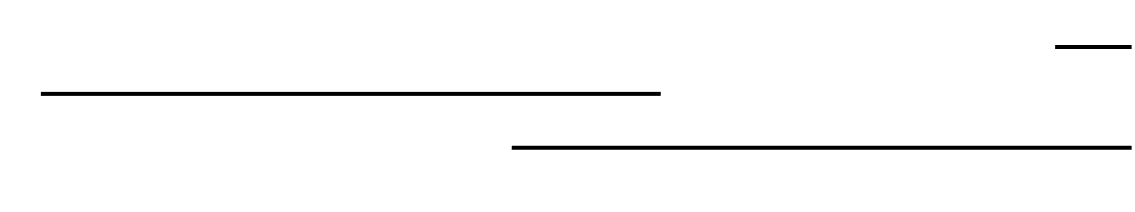 Jabatan Kerja Raya (JKR)
Jabatan Teknikal yang mempunyai worksyop atau bengkel  kejuruteraan sendiri atau
Pegawai yang mempunyai kepakaran khusus
Pihak swasta - sekiranya tiada agensi Kerajaan
Mematuhi Akta /
Peraturan  Keselamatan pihak  berkuasa berkenaan.
PEP  ASET
JABATAN  TEKNIKAL  PEP
KESELAMATAN
Perakuan Pelupusan (PEP) Aset Alih KEW.PA-19
*Sah untuk tempoh 1 tahun dari tarikh dikeluarkan
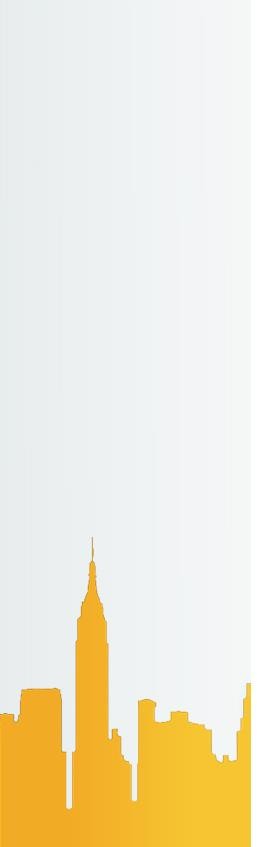 AM2.7 PELUPUSAN
LEMBAGA PEMERIKSA PELUPUSAN (LPP)
*Lantikan LPP adalah menggunakan KEW.PA-20
LPP
TUGAS LPP
Maklumkan tarikh pemeriksaan
Memeriksa Aset Alih dan rekod dalam  tempoh 1 bulan
Pastikan maklumat sulit dan rahsia dal
am peralatan dikeluarkan
Memastikan Aset Keselamatan dilupus  kan mengikut Akta/ Peraturan pihak be  rkuasa berkenaan
Melengkapkan KEW.PA-21
Tandatangan KEW.PA-21 dan kemuka  kepada Jabatan
Dilantik atas nama jawatan dan tempoh
pelantikan tidak melebihi 2 tahun
Pegawai tidak terlibat secara langsung
- penempatan Aset Alih bukan di bawah  tanggungjawab pegawai yang dilantik se  bagai LPP
Pegawai daripada Kementerian atau  Jabatan di bawah Pegawai Pengawal  yang sama atau dari Kementerian atau  Jabatan lain boleh dilantik jika perlu
Pegawai Kumpulan P&P dan Kumpulan  Pelaksana Gred 19 dan ke atas atau  yang setaraf
TATACARA PELUPUSAN ASET ALIH KERAJAAN
TATACARA PELUPUSAN ASET ALIH KERAJAAN
AM2.7 PELUPUSAN
PINDA KAEDAH PELUPUSAN
TEMPOH PELUPUSAN
Dilaksanakan dalam tempoh  6 bulan dari tarikh kelulusan.
Dikemukakan	kepada  Melulus	sebelum	tamat
Kuasa  tempoh
kelulusan pelupusan.
Kuasa Melulus hendaklah memberi  kelulusan untuk tempoh 3 bulan dari  pada tarikh pinda kaedah kepada  Kementerian/Jabatan
PELUPUSAN  ASET ALIH
PELANJUTAN TEMPOH
PELUPUSAN
Permohonan	hendaklah	dikemukakan
2	minggu	sebelum	tamat	tempoh
Sekiranya tempoh pelupusan tamat,  kelulusan adalah terbatal dan permo  honan baru hendaklah dikemukakan  kepada Kuasa Melulus.
kelulusan kepada Kuasa Melulus
Pelanjutan	hanya	dibenarkan	sekali
sahaja bagi tempoh tidak melebihi 1  bulan.
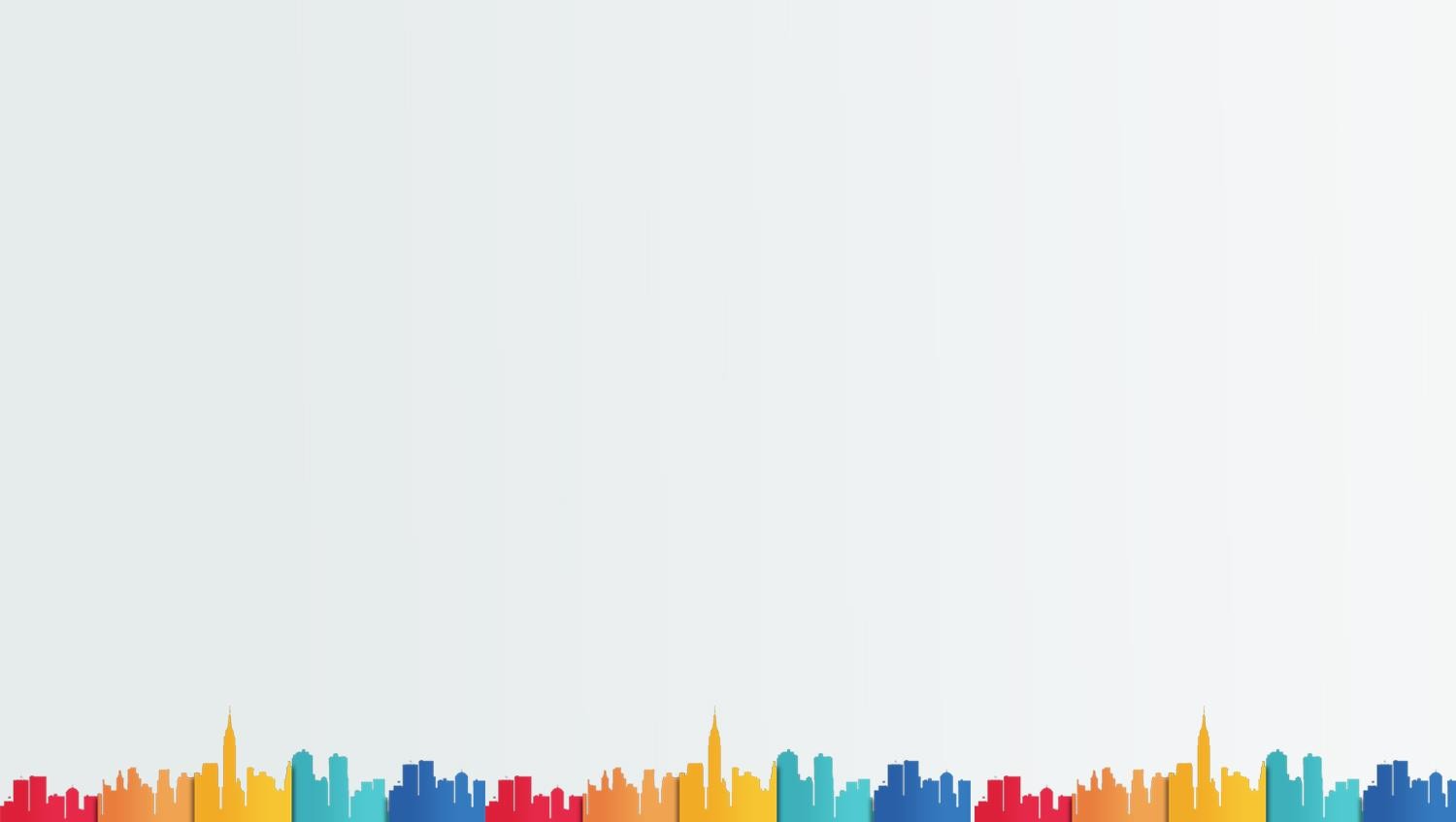 KAEDAH-KAEDAH PELUPUSAN
Jualan
Tender
Sebut
Harga
Lelong
Buangan  Terjadual (E-  Waste) dan  Sisa Pepejal
Jualan Sisa
Tender
Sebut
Harga
Jualan  Terus
BORANG-BORANG PELAKSANAAN PELUPUSAN  ASET ALIH KERAJAAN
Perakuan Pelupusan (PEP) Aset Alih KEW.PA-19
Lantikan LPP adalah menggunakan KEW.PA-20
Borang Pelupusan Aset Alih KEW.PA-21
Sijil Penyaksian Pemusnahan KEW.PA-22
Sijil Pelupusan KEW.PA-23
Kenyataan Tender Pelupusan Aset Alih KEW.PA-24
Borang Tender Pelupusan Aset Alih KEW.PA-25
Jadual Tender Pelupusan Aset Alih KEW.PA-26
Kenyataan Tawaran Sebut Harga KEW.PA-27
Borang Sebut Harga Pelupusan Aset Alih KEW.PA-28
Jadual Sebut Harga Pelupusan Aset Alih KEW.PA-29
Kenyataan Jualan Lelong Aset Alih KEW.PA-30
Senarai Aset Alih Yang Dilelong KEW.PA-31
Laporan Pelupusan Aset Alih KEW.PA-32
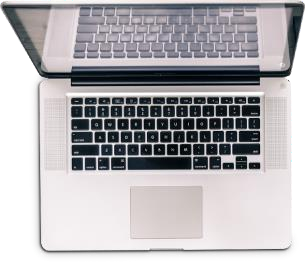 Musnah
Tukar Barang  atau  Perkhidmatan
Serahan
Tukar Beli
Tukar Ganti
Hadiah
*Kaedah-kaedah lain perlu mendapatkan kelulusan MOF
TENDER
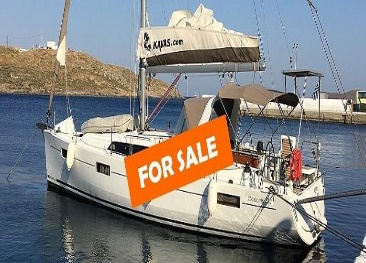 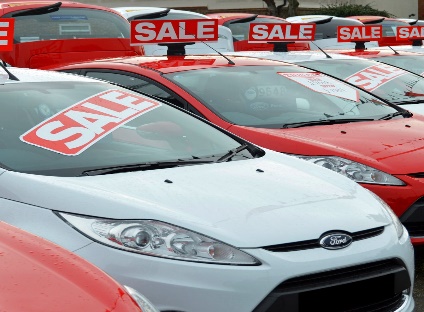 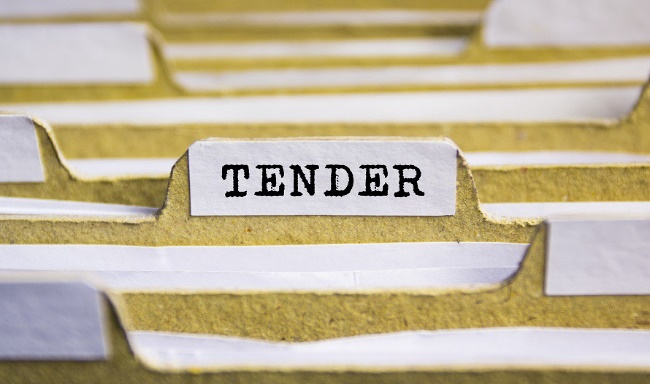 KEW.PA-24 diiklankan melalui sekurang-kurangnya 1 akhbar harian utama Bahasa Melayu
Bagi tender jualan Aset Alih luar negara, hendaklah diiklankan dengan butiran yang bersesuaian melalui sekurang-kurangnya 1 akhbar harian tempatan utama.
Bagi tender jualan Aset Alih luar negara, hendaklah diiklankan dengan butiran yang bersesuaian melalui sekurang-kurangnya 1 akhbar harian tempatan utama.
Tender juga boleh dipaparkan dalam laman web Kementerian/Jabatan masing-masing
TENDER
Tender dipelawa menggunakan Kenyataan Tawaran Tender Pelupusan Aset Alih 
KEW.PA-24
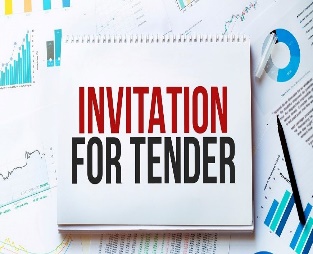 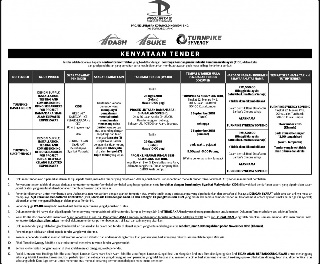 Masa yang secukupnya diberi bagi membolehkan petender mengkaji tawaran dan membuat persediaan.
Tarikh tutup tender hendaklah sekurang-kurangnya 14 hari dari tarikh dokumen tender dijual.
TENDER
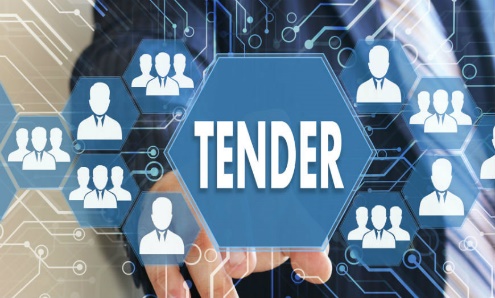 MEMPROSES TENDER
Pegawai Pengawal hendaklah memastikan beliau sendiri atau pegawai-pegawai lain yang menguruskan tender tidak mempunyai sebarang kepentingan persendirian atau kepentingan terletak hak mengenai tender itu.
Jika pegawai Pengawal atau pegawai-pegawai lain yang menguruskan tender mempunyai apa-apa kepentingan persendirian atau kepentingan terletak hak, Pegawai Pengawal atau pegawai-pegawai lain berkenaan hendaklah mengisytiharkan kepentingan tersebut secara bertulis dan dan menarik diri dari menguruskan tender itu.
Pengisytiharan bertulis ini hendaklah disertakan bersama jadual dan analisa tender kepada Lembaga Perolehan
TEMPOH SAH LAKU  TENDER
Tempoh sah laku tender tempatan adalah 90 hari dan tender antarabangsa 120 hari bermula daripada tarikh tender ditutup.
Sekiranya tempoh sah laku tawaran tender diperlukan, pelanjutan hendaklah dibuat sebelum tempoh sah laku tamat dengan kelulusan Pengerusi Lembaga Perolehan Agensi atau Kuasa Melulus Pelupusan.
DEPOSIT  TENDER
Deposit tender sebanyak 10% daripada harga tawaran tertakluk kepada maksimum RM10,000 hendaklah disertakan beserta tawaran.
Dibuat dalam bentuk wang pos/Draf Bank/Jaminan Bank daripada bank yang berlesen dan diakaunkan selaras dengan Arahan Perbendaharaan
Deposit tender bagi petender yang berjaya hendaklah diselaraskan dengan harga jualan Aset Alih.
Bagi petender yang menyertai tawaran tetapi tidak berjaya, deposit hendaklah dikembalikan sebaik sahaja tawaran tender tersebut disetuju terima atau selepas tamatnya tempoh sahlaku tender, mengikut mana yang berkenaan.
Deposit tender akan dirampas sekiranya syarat dalam pelawaan tender telah ditetapkan bahawa petender yang enggan menandatangani sesuatu kontrak selepas tendernya disetuju terima atau menarik balik tendernya sebelum keputusan dibuat atau gagal mengambil Aset Alih mengikut tempoh yang ditetapkan dalam syarat tender.
PEMBUKAAN TAWARAN TENDER
J/Kuasa Pembuka Tender hendaklah dianggotai sekurang-kurangnya oleh 2 orang pegawai, di mana seorang daripadanya hendaklah terdiri daripada pegawai Kumpulan Pengurusan dan Profesional atau setaraf.
Sekiranya Bahagian/Unit berkenaan kekurangan pegawai, pelantikan boleh dibuat di kalangan pegawai daripada Bahagian/Unit lain dalam Agensi tersebut.
Keahlian J/Kuasa Pembuka Tender
Pelantikan Ahli Jawatankuasa Pembuka Tender hendaklah dibuat secara bertulis oleh Ketua Jabatan/Bahagian yang menguruskan tender.
Pelantikan
Tugas Jawatankuasa Pembuka Tender adalah bagi memastikan perkara-perkara yang dinyatakan di bawah dilaksanakan dengan sempurna:-
Lembaran yang menyatakan harga dan apa-apa pindaan yang terdapat dalam tawaran tender hendaklah ditandatangani ringkas.
Menyenaraikan semua tawaran yang diterima dengan menggunakan Jadual Tender Pelupusan Aset Alih KEW.PA-26.
KEW.PA-26 hendaklah ditandatangani dan dipamerkan di papan kenyataan.
Bagi tender yang melibatkan keselamatan Kementerian atau Jabatan tidak wajib dipemerkan jadual tersebut.
Jawatankuasa Pembuka Tender hendaklah mengemukakan Jadual Tender bersama-sama dengan dokumen-dokumen tawaran kepada Urus Setia tender berkenaan.
PENILAIAN TENDER
Keahlian Jawatankuasa Penilaian Tender
PENILAIAN TENDER
Keahlian Jawatankuasa Penilaian Tender
PERAKUAN TENDER
PERTIMBANGAN DAN KEPUTUSAN LEMBAGA PEROLEHAN
[Speaker Notes: RM5000.00x70%=RM3500
RM5000-RM3500=RM1500]
PERTIMBANGAN DAN KEPUTUSAN LEMBAGA PEROLEHAN
Sebarang pembatalan tender hendaklah mendapat kelulusan Pengerusi LPA yang berkenaan dan dimaklumkan kepada LPA dengan menyatakan sebab-sebab pembatalan.
Pembatalan Tender
SEBUT HARGA
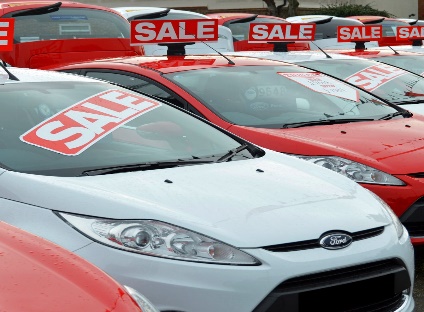 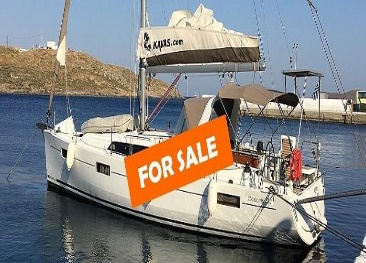 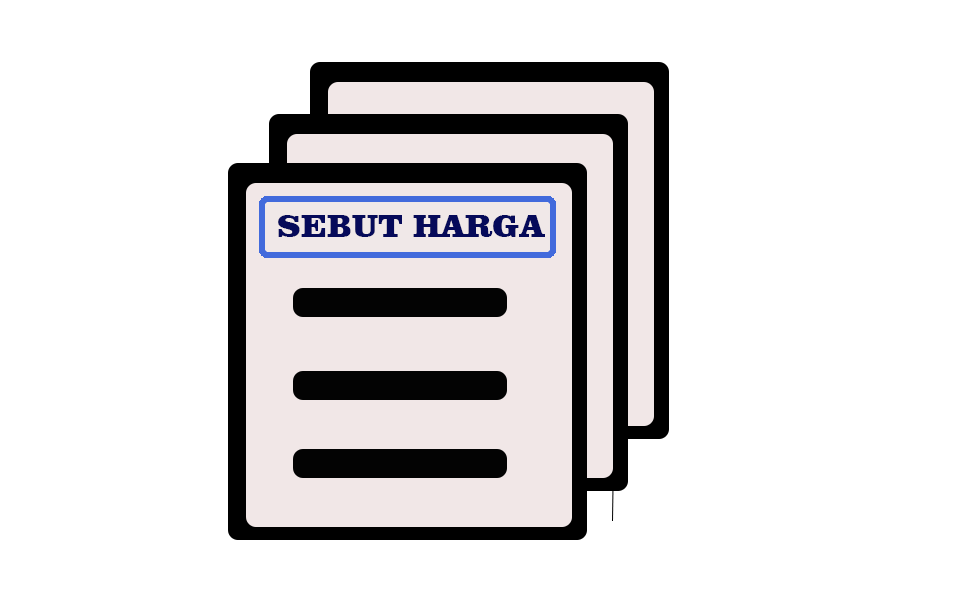 SEBUT HARGA
Kementerian/Jabatan hendaklah mempamerkan Kenyataan Tawaran Sebut Harga Pelupusan Aset Alih KEW.PA-27 di papan kenyataan awam Kementerian/Jabatan masing-masing , selain mempelawa sebut harga yang di kenal pasti.
SEBUT HARGA
Tempoh sebut harga hendaklah sekurang-kurangnya 7 hari berturut-turut dan pemberitahuan sebut harga hendaklah sentiasa dipamerkan di papan kenyataan sepanjang tempoh tersebut.
Kaedah pelawaan sebut harga hendaklah dilaksnakan sama ada melalui pos berdaftar, pos laju atau serahan tangan atau e-mel.
Satu (1) daftar sebut harga hendaklah diselenggarakan untuk mencatat senarai edaran sebut harga yang telah mengambil sendiri sebut harga.
Semua borang sebut harga hendaklah diberi nombor siri untuk pengawalan.
Harga simpanan berdasarkan nilai semasa di KEW.PA-21
Jika tawaran-tawaran lain terlalu rendah, sebut harga boleh di pelawa semula.
Sekiranya tiada sebarang tawaran yang diterima, sebut harga boleh dipelawa semula atau mohon pinda kaedah pelupusan daripada Kuasa Melulus.
MEMPROSES SEBUT HARGA
Urus Setia tidak dibenarkan menyertai sebut harga kerana mungkin wujudnya kepentingan persendirian atau kepentingan terletak hak.
Tempoh sah laku tawaran sebut harga hendaklah tidak melebihi  90 hari dari tutup sebut harga.
TEMPOH SAH LAKU  SEBUT HARGA
Jika  tempoh pelanjutan sah laku tawaran diperlukan, permohonan pelanjutan hendaklah dikemukakan sebelum tarikh tempoh sah laku tamat dengan kelulusan Pengerusi Lembaga Perolehan Lembaga Perolehan Agensi berkenaan atau Kuasa Melulus Pelupusan.
DEPOSIT  SEBUT HARGA
Dibuat dalam bentuk Draf Bank yang berlesen atau Wang Pos dan diakaunkan mengikut Arahan Perbendaharaan
Deposit sebut harga  bagi penyebut harga  yang berjaya akan diselaraskan dengan harga jualan Aset Alih.
Bagi penyebut harga  yang menyertai tawaran tetapi tidak berjaya, deposit akan  dikembalikan  setelah keputusan sebut harga diperoleh dan penyebut harga yang berjaya membayar sepenuhnya harga jualan Aset Alih tersebut.
Jika penyebut harga enggan mengambil Aset Alih selepas sebut harganya disetuju terima atau menarik balik sebut harganya sebelum keputusan dibuat, maka deposit sebut harganya tidak akan dikembalikan.
PETI TAWARAN  SEBUT HARGA
Peti tawaran hendaklah disediakan dan dilabelkan tajuk/rujukan sebut harga, tarikh dan waktu tawaran ditutup.
Peti tawaran hendaklah ditutup pada tarikh dan waktu yang ditetapkan.
Waktu sebut harga ditutup hendaklah ditetapkan pada jam 12.00 tengah hari pada hari bekerja.
Bagi tawaran yang diterima melalui pos, Kem/Jab hendaklah memastikan langkah-langkah diambil supaya tawaran dimasukkan dalam peti tawaran sebaik sahaja tawaran diterima dan hendaklah sebelum tarikh dan waktu ditutup.
Dokumen sebut harga yang lewat diterima dari waktu yang ditetapkan tidak boleh dipertimbangkan.
Peti tawaran hendaklah dibuka secepat mungkin selepas sebut harga ditutup
JAWATANKUASA PEMBUKA SEBUT HARGA
Tawaran hendaklah dibuka oleh yang dilantik oleh Ketua Jabatan/Bahagian secara bertulis.
Jawatankuasa Pembuka Sebut Harga hendaklah terdiri daripada sekurang-kurangnya 2 orang pegawai yang mana seorang daripadanya terdiri daripada pegawai Kumpulan Pengurusan dan Profesional
TUGAS JAWATANKUASA PEMBUKA  SEBUT HARGA
Membuka peti tawaran pada tarikh dan waktu yang ditetapkan.
Memberi nombor kod untuk setiap dokumen tawaran sebut harga.
Menandatangani ringkas pada lembaran yang menyatakan harga dan pada apa-apa pindaan tulisan atau taipan bertindih dalam tawaran sebut harga.
Merekodkan pada Jadual Sebut Harga Pelupusan Aset Alih KEW.PA-28 dengan mencatatkan kod penyebut harga dan harga yang ditawarkan.
Menyerahkan sebut harga kepada Urus Setia.
PENILAIAN SEBUT HARGA
Jawatankuasa Sebut Harga bagi Jualan Aset Alih hendaklah menggunakan Jawatankuasa Sebut Harga Perolehan yang sedia ada.
Jawatankuasa Sebut Harga
PERTIMBANGAN SEBUT HARGA
PERTIMBANGAN SEBUT HARGA
KEPUTUSAN JAWATANKUASA  SEBUT HARGA
LELONG
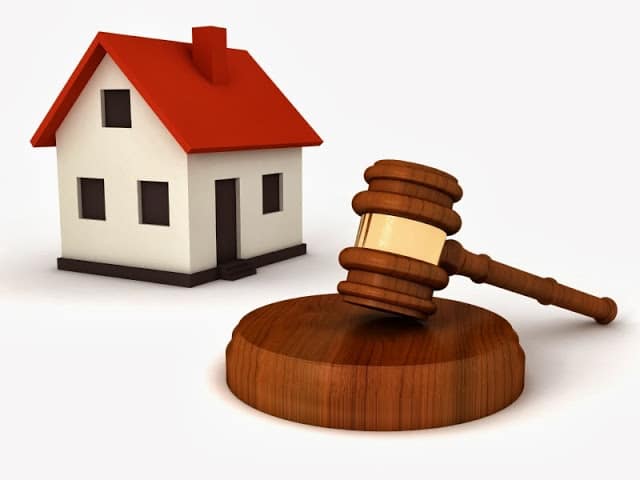 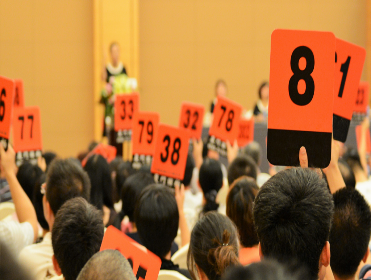 DOKUMEN LELONGAN
TATACARA LELONGAN
TATACARA LELONGAN
TATACARA LELONGAN
KAEDAH PELUPUSAN SECARA BUANGAN TERJADUAL
E-WASTE
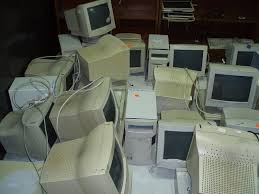 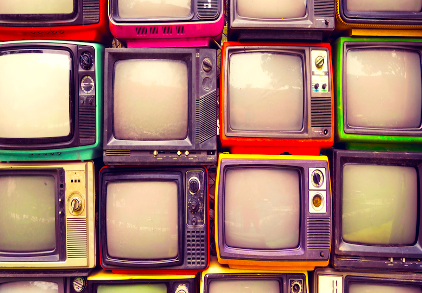 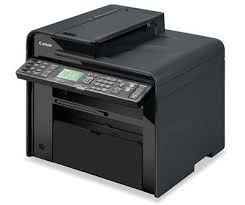 SISA PEPEJAL
E-WASTE  DAN SISA PEPEJAL
JUALAN SISA
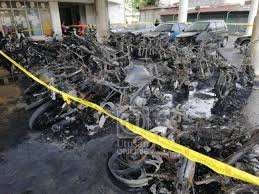 Dilaksanakan bagi Aset Alih selain daripada Buangan Terjadual dan Sisa Pepejal
Aset Alih yang boleh dilupuskan melalui kaedah jualan sisa adalah Aset Alih yang tidak boleh digunakan dalam bentuk dan fungsi asalnya.
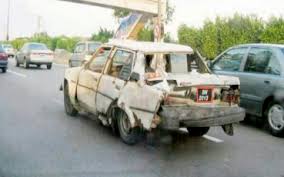 JUALAN SISA
JUALAN TERUS
SEBUT HARGA
TENDER
Nilai perolehan asal bagi satu Aset Alih atau secara agregatnya melebihi  RM500,000.

Dipelawa secara tender terbuka kepada syarikat tempatan  yang berdaftar dengan Kementerian Kewangan dalam Bidang Membeli Barang Lusuh (Perlu Permit).

Pelaksanaan Tender hendaklah mematuhi perkara di para 11.
Nilai perolehan asal bagi satu Aset Alih atau secara agregatnya sehingga RM50,000.

Kajian pasaran hendaklah dibuat dengan mendapatkan 3 tawaran harga daripada syarikat yang berdaftar dengan Kementerian Kewangan dalam bidang Membeli Barang Lusuh 
       (Perlu Permit)

Pemilikan syarikat dan keputusan jualan terus hendaklah mendapat pertimbangan dan kelulusan Ketua Jabatan.
Nilai perolehan asal bagi satu Aset Alih atau secara agregatnya melebihi  RM50,000 sehingga RM500,000.

Mempelawa sekurang-kurangnya 5 syarikat tempatan yang berdaftar dengan Kementerian Kewangan dalam Bidang Membeli Barang Lusuh (Perlu Permit).

Pelaksanaan Sebut Harga hendaklah mematuhi perkara di para 12.
JUALAN SISA
Kementerian/Jabatan yang mempunyai kuantiti sisa Aset Alih yang banyak dalam jangka masa panjang boleh mewujudkan kontrak pusat/panel dengan mendapat kelulusan Perbendaharaan Malaysia.
Bagi Sabah dan Sarawak jualan sisa boleh dilaksanakan kepada mana-mana syarikat yang berdaftar dengan Perbendaharaan Malaysia Sabah dan Perbendaharaan Malaysia Sarawak.
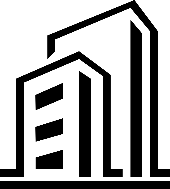 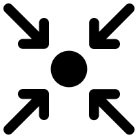 Kenderaan yang telah diluluskan pelupusan secara jualan sisa tidak boleh didaftarkan semula dengan Jabatan Pengangkutan Jalan (JPJ).
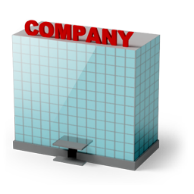 Jualan sisa hanya boleh ditawarkan kepada syarikat sahaja dan tidak boleh ditawarkan kepada orang perseorangan.
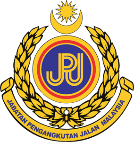 Kementerian/Jabatan hendaklah memaklumkan kepada JPJ mengenai pelupusan kenderaan supaya pendaftaran kenderaan dibatalkan.
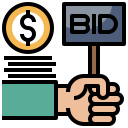 Harga simpanan bagi jualan sisa adalah dikecualikan. Pemilihan syarikat adalah berdasarkan tawaran yang tertinggi.
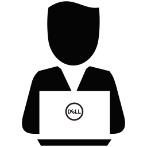 TUKAR BARANG ATAU PERKHIDMATAN (BARTER TRADE)
Pertukaran Aset Alih dari jenis yang sama atau sama atau berbeza atau pertukaran Aset Alih dengan perkhidmatan.
Kaedah tukar barang atau perkhidmatan dilaksanakan berasaskan:-
Semua cadangan pelupusan mengikut kaedah tukar barang hendaklah mempunyai justifikasi.
TUKAR BELI (TRADE-IN)
TUKAR BELI (TRADE-IN)
Kaedah tukar beli dilaksanakan berasaskan:-
TUKAR GANTI
TUKAR GANTI
Pelupusan secara tukar ganti dilaksanakan berasaskan:-
HADIAH
Aset Alih yang boleh digunakan dalam bentuk dan fungsi asal tetapi tidak diperlukan lagi oleh agensi Kerajaan atau
Aset Alih tidak ekonomi diperbaiki tetapi boleh diguna sebagai bahan latihan dan pameran.
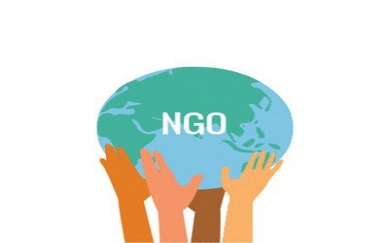 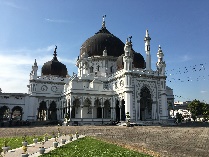 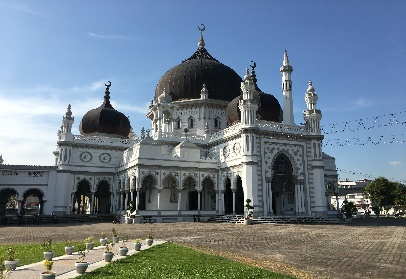 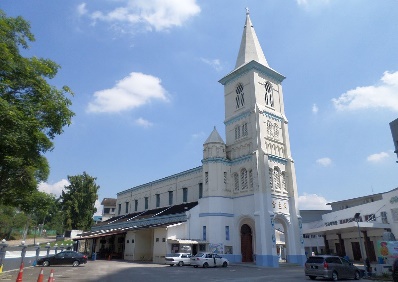 HADIAH
Pelupusan secara hadiah  dilaksanakan berasaskan:-
•Permohonan atau keperluan penerima; dan
•Kos pengendalian dan pengangkutan ditanggung oleh penerima
SERAHAN
SERAHAN
Pelupusan secara serahan   dilaksanakan berasaskan:-
•Permohonan atau keperluan penerima; dan
•Kos pengendalian dan pengangkutan ditanggung oleh penerima
MUSNAH
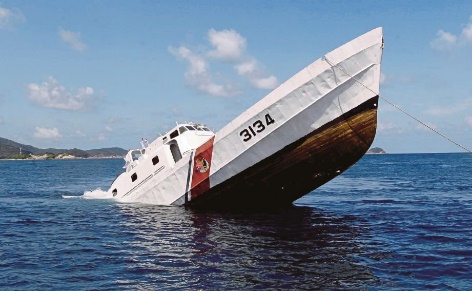 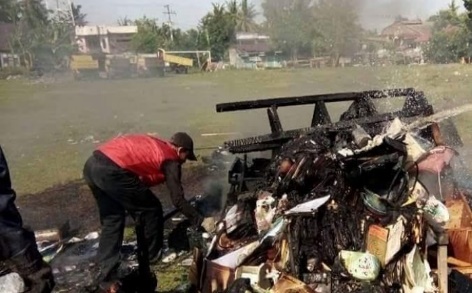 MUSNAH
Langkah-langkah yang perlu diambil sebelum pelupusan secara musnah dilaksanakan:-
MUSNAH
Kaedah-kaedah Lain Pelupusan
Kaedah-kaedah lain pelupusan yang tidak dinyatakan di para 11 termasuk serahan kepada pihak swasta berikutan projek penswastaan hendaklah mendapat kelulusan Perbendaharaan Malaysia.
Pelupusan Melalui Kontrak Pusat
Jika terdapat pelupusan melalui kontrak pusat, Kementerian/Jabatan hendaklah menggunakan peraturan berkenaan.
TINDAKAN SEMASA SEMASA MELAKSANAKAN PELUPUSAN
Semasa melaksanakan proses pelupusan Aset Alih terdapat beberapa perkara yang perlu diambil tindakan oleh Kem/Jab iaitu:-
TINDAKAN SEMASA SEMASA MELAKSANAKAN PELUPUSAN
Sijil Pelupusan Aset Alih KEW.PA-23 disediakan dan dikemukakan kepada Kuasa Melulus bersama dokumen sokongan seperti berikut:
KEW.PA-3/KEW.PA-4, KEW.PA-5/KEW.PA-6 dan KEW.PA-7 hendaklah dikemas kini.
TANGGUNGJAWAB URUSETIA PELUPUSAN
UPA Kem/Jab bertanggungjawab sebagai Urus Setia Pelupusan. Tugas-tugas  seperti berikut:
LAPORAN PELUPUSAN ASET ALIH
Laporan Pelupusan Aset Alih KEW.PA-23 hendaklah disediakan dan dikemukakan seperti berikut:-
AM2.8 KEHILANGAN DAN HAPUS KIRA
KEHILANGAN
Kehilangan Aset Alih Kerajaan disebabkan  oleh kecurian, kebakaran, kemalangan,  bencana alam, kesusutan, penipuan atau  kecuaian Pegawai Awam.
HAPUS KIRA
Hapus Kira ialah proses untuk  membatalkan rekod bagi Aset Alih yang  hilang.
OBJEKTIF
Menyelaras rekod Aset Alih
Mengawal kerugian yang ditanggung  oleh Kerajaan akibat kehilangan Aset  Alih
Meningkatkan kesedaran dan  tanggungjawab	terhadap  kepentingan keselamatan Aset Alih
Membolehkan tindakan surcaj  dikenakan ke atas Pegawai Awam
KUASA HAPUS KIRA
AKTA PEWAKILAN KUASA 1956
P.U. (B) 485 bertarikh 27 Oktober 2014
KUASA MELULUS HAPUS KIRA
Kementerian
* Kurang RM400 ribu (seunit)	01
* Kurang RM4 juta (agregat)
Kementerian (Bahagian)
KUASA MELULUS HAPUS KIRA ASET/STOK
Mengikut pegawai-pegawai yang dinyatakan di bawah  AKTA PEWAKILAN KUASA 1956
P.U. (B) 485 bertarikh 27/10/2014
02
* Kurang RM200 ribu (seunit)
* Kurang RM2 juta (agregat)
Jabatan (Ibu Pejabat)
* Kurang RM300 ribu (seunit)
* Kurang RM3 juta (agregat)
03
Kementerian Kewangan
RM400 ribu & lebih (seunit)
RM4 juta & lebih (agregat)
Jabatan	(Bahagian)
* Kurang RM100 ribu (seunit)
* Kurang RM1 juta (agregat)
04
*Kuasa Melulus P.U. (B) 485 bagi kes
yang tidak melibatkan kecuaian & surcaj
*Kes yang melibatkan kecuaian /surcaj  kuasa melulus MOF
Jabatan (Negeri)
* Kurang RM50 ribu (seunit)
* Kurang RM500 ribu (agregat)
05
TATACARA HAPUS KIRA ASET ALIH KERAJAAN
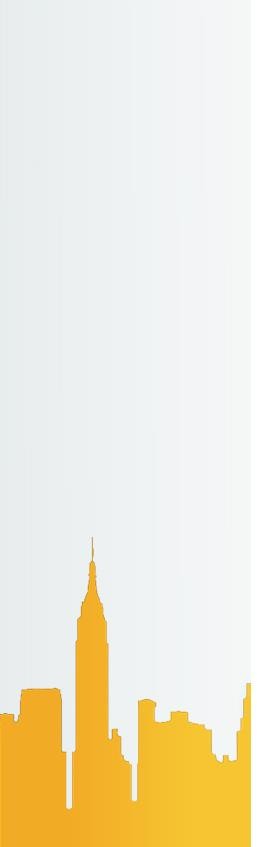 AM2.7 KEHILANGAN DAN HAPUS KIRA  TUGAS JAWATANKUASA PENYIASAT
Mengenal	pasti	pegawai-pegawai	yang
bertanggungjawab ke atas kehilangan.

Menyoal siasat pegawai-pegawai terlibat  atau mana-mana pegawai yang difikirkan  perlu.

Meneliti rekod-rekod Aset Alih, Laporan
Polis (jika ada) dan Laporan Awal.

Melawat dan memeriksa tempat kejadian.

Mendapatkan bukti bergambar sekitar  tempat kejadian, salinan dokumen-dokum  en yang berkaitan sebagai bahan bukti  (sekiranya perlu)

Tindakan lain yang difikirkan sesuai untuk  melengkapkan siasatan.
Mendapatkan keterangan sama ada  kehilangan berkenaan berpunca daripada  kecuaian pegawai.

Mendapatkan penjelasan terhadap  kelemahan sehingga berlakunya kehilangan

Mengenal pasti risiko keselamatan serta  mengesyorkan langkah-langkah kawalan  dan pencegahan.

Menyatakan sama ada tindakan surcaj  patut dikenakan atau tidak dengan memberi  kan justifikasi.

Menyediakan dan menandatangani  Laporan Akhir Kehilangan Aset Alih  KEW.PA-35 serta mengemukakan kepada  Pegawai Pengawal untuk ulasan dan syor
SISTEM PEMANTAUAN PENGURUSAN  ASET (SPPA)
SISTEM PEMANTAUAN PENGURUSAN ASET (SPPA)
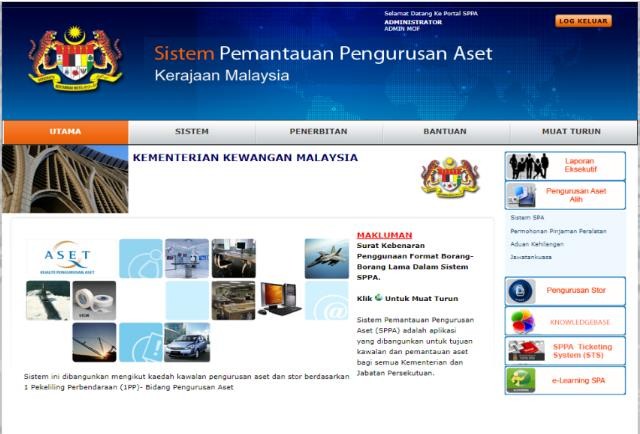 Pengurusan	Aset	Menggunakan
Sistem Berkomputer

Borang-borang yang wajib dicetak  hendaklah ditandatangani oleh  pegawai yang berkenaan.

Ketua Jabatan hendaklah menentukan  pegawai-pegawai yang boleh diberikan  capaian mengikut tugas dan  tanggungjawab yang ditetapkan.

Pegawai-pegawai yang diberikan  capaian hendaklah bertanggungjawab  ke atas capaian yang diberikan.
PENGURUSAN ASET MENGGUNAKAN SISTEM BERKOMPUTER
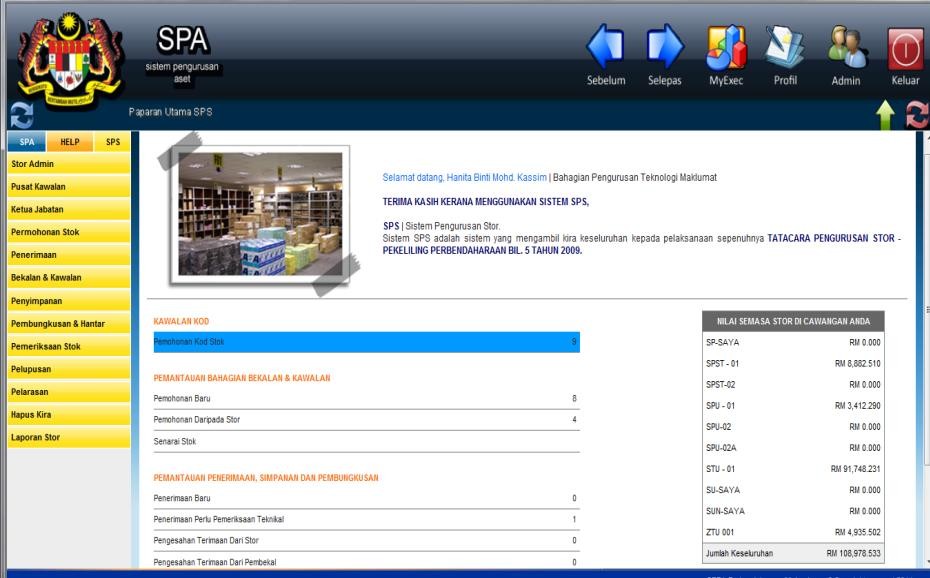 SISTEM PEMANTAUAN PENGURUSAN ASET (SPPA)

Dibangunkan pada tahun 2008 dan sedang diguna pakai sehingga  kini.
Diguna pakai oleh Agensi Persekutuan (353 Agensi Persekutuan di  seluruh Malaysia)
Merangkumi Sistem Pengurusan Aset (SPA) dan Sistem Pengurusan
Stor (SPS)
Sistem Pengurusan Aset (SPA)
Kelebihan SPPA:
Pengurusan Aset Alih dan Stor Kerajaan yang sistematik;
Maklumat Aset Alih dan Stor Kerajaan yang mudah didapati dan  dikawal oleh Kementerian;
Kawalan dan pemantauan status Aset Alih dan Stor Kerajaan yang
mudah diakses; dan
iv.	Penjanaan Laporan Pengurusan Aset Alih dan Stor Kerajaan bagi  Laporan Tahunan Pengurusan Aset Kerajaan.
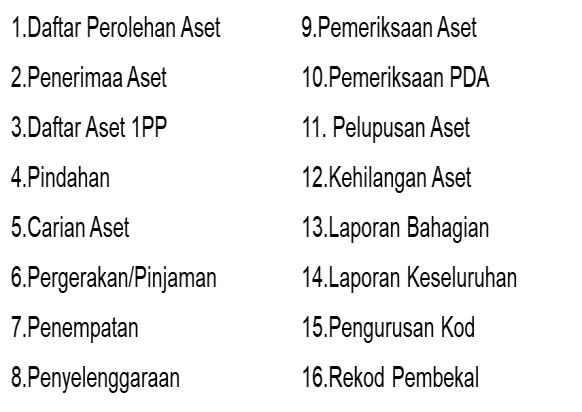 16 Modul:
iii.
SEKIAN, TERIMA KASIH